MOTOR   CONTROL
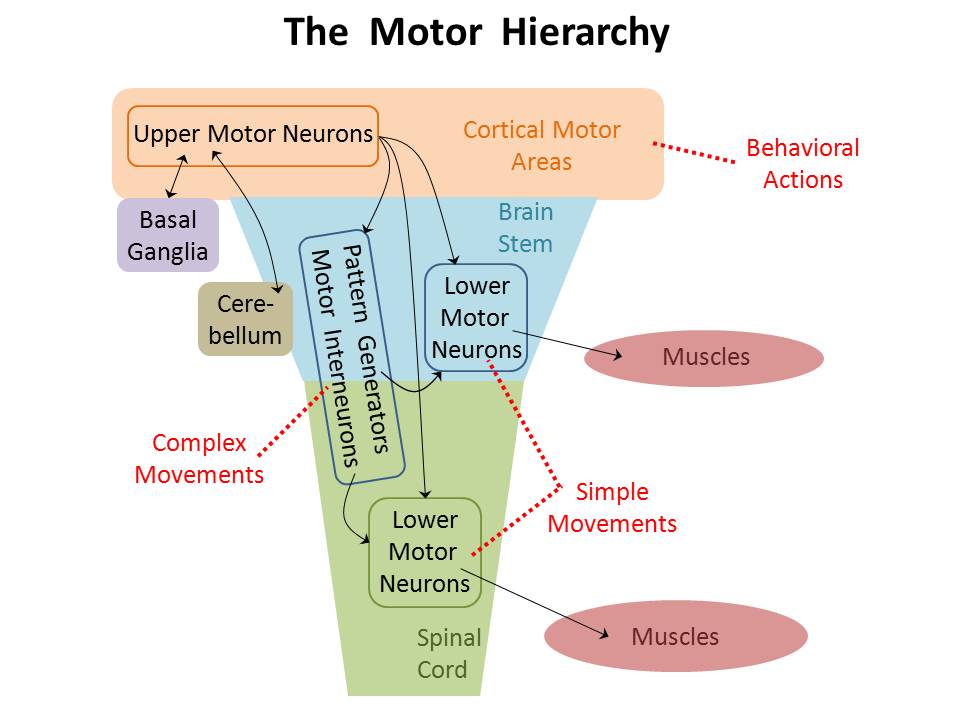 Head
Body
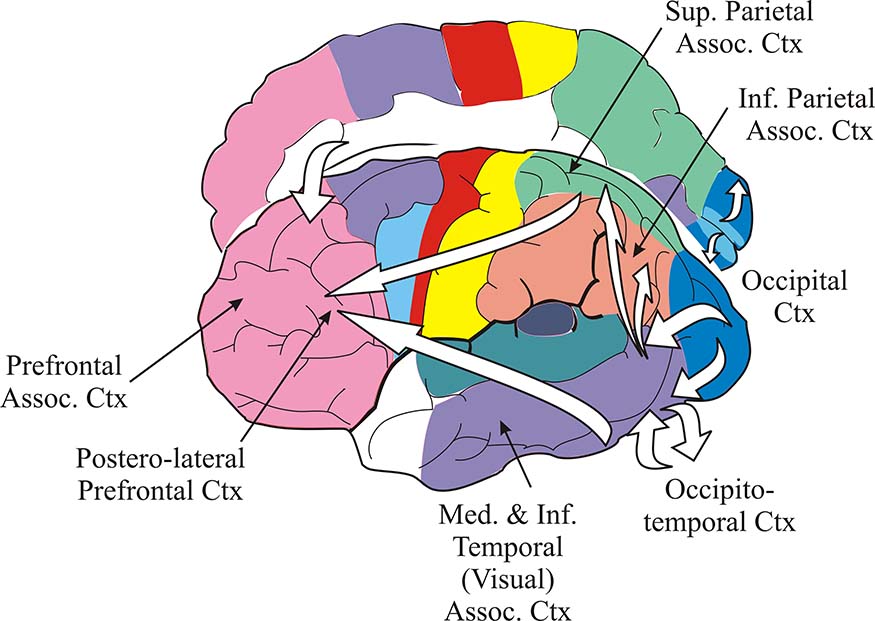 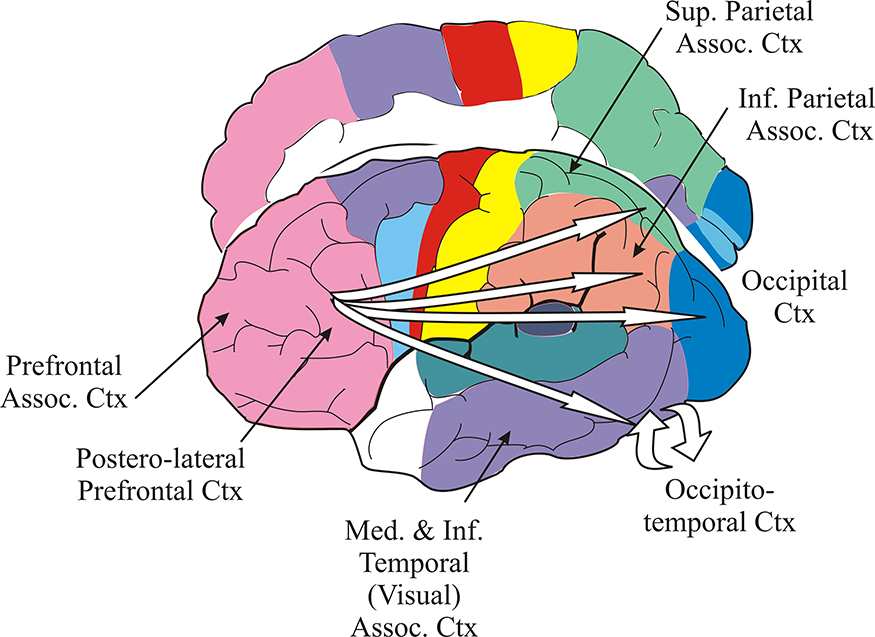 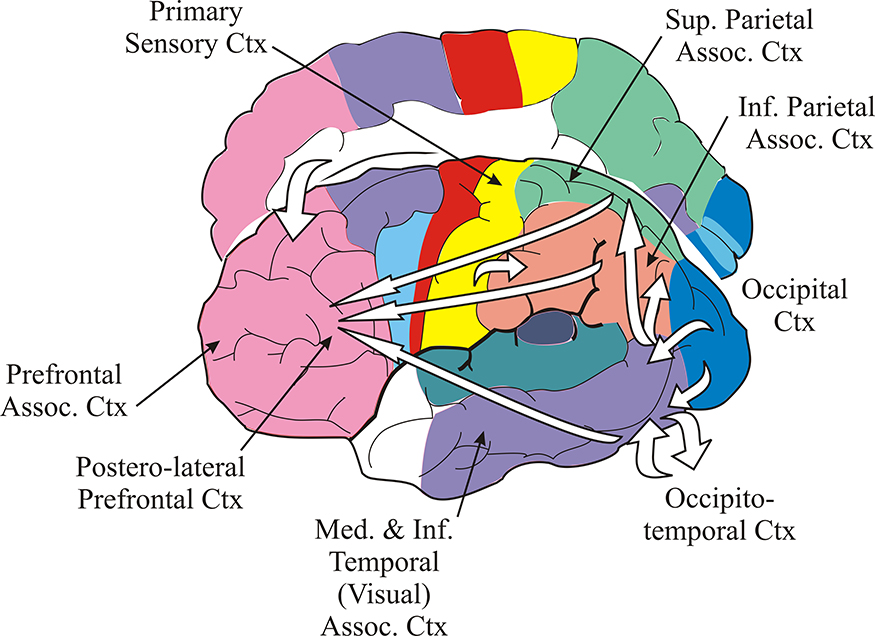 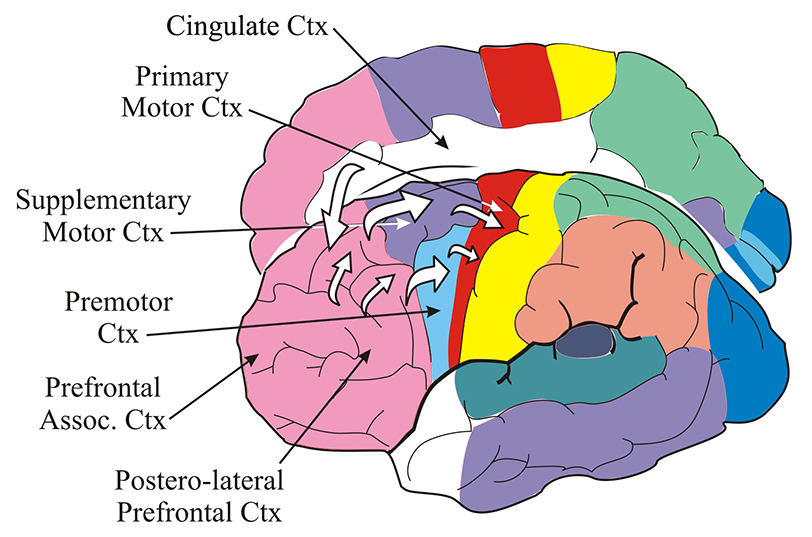 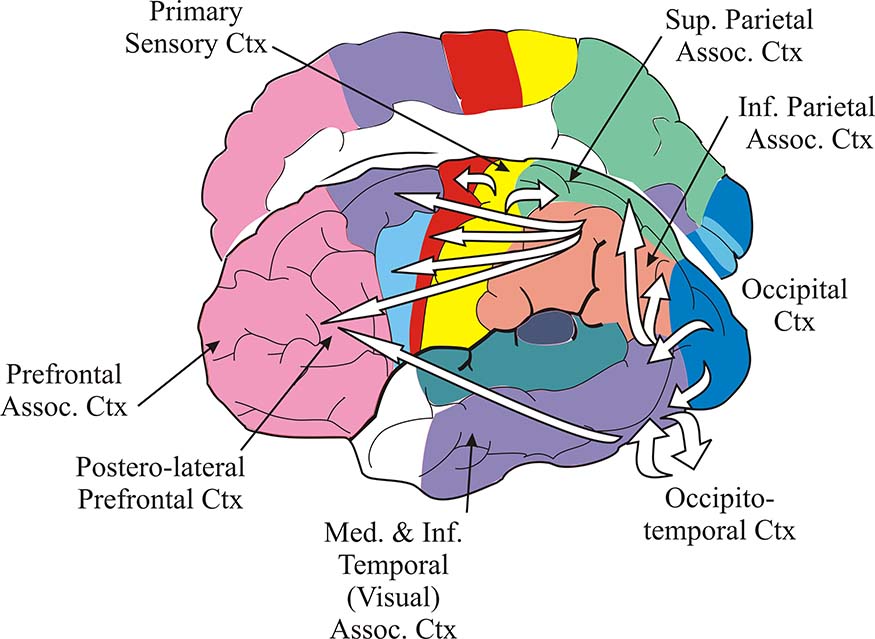 2
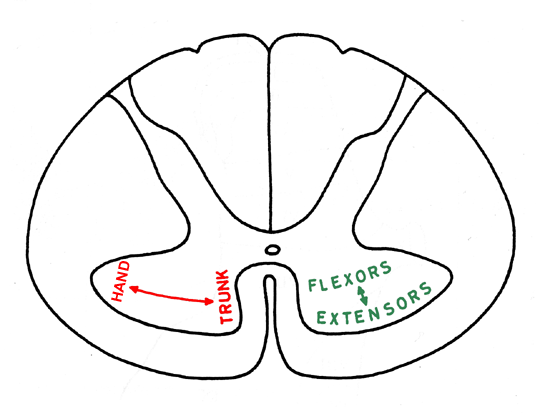 Lateral
Pathways
Medial
Pathways
3
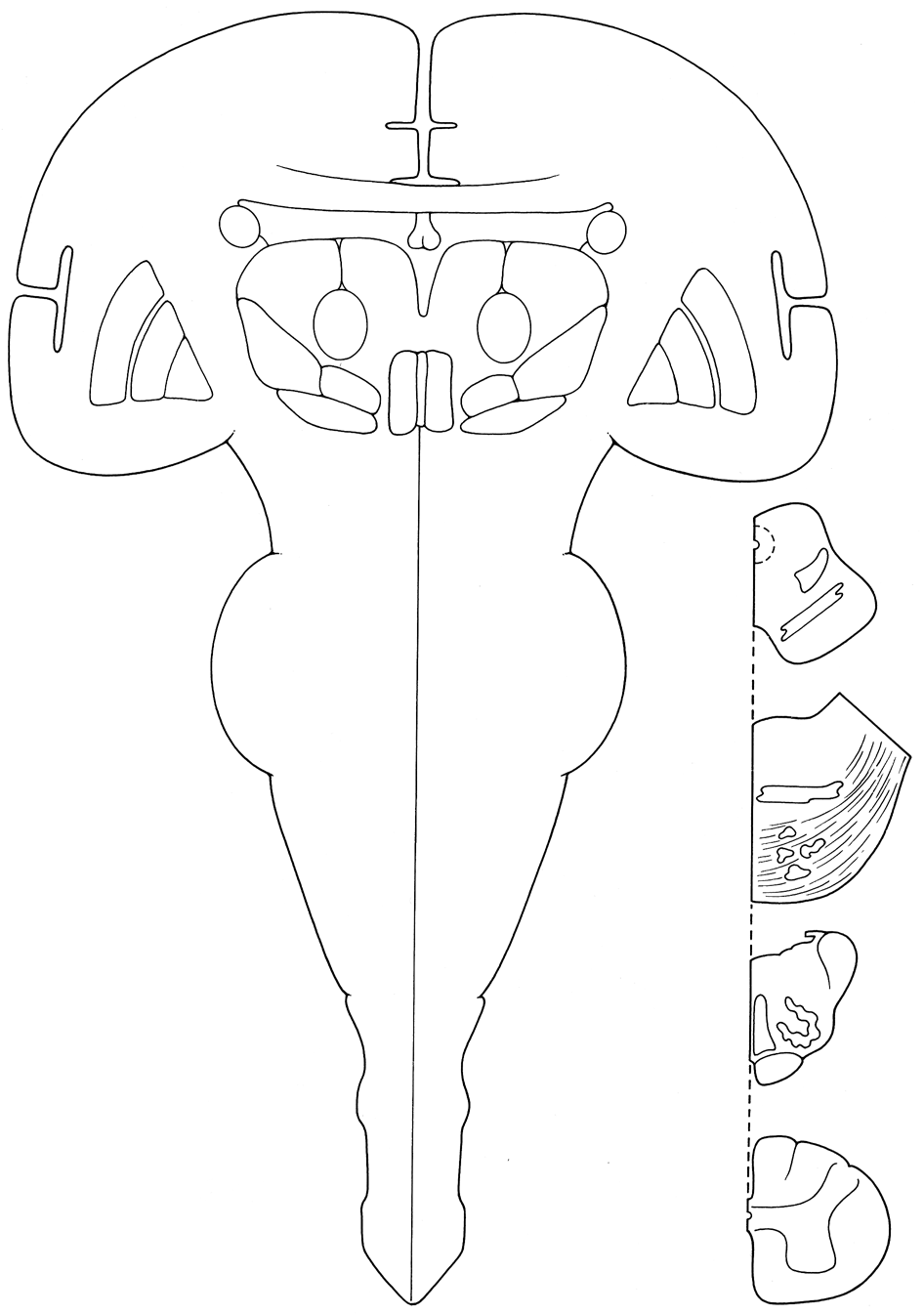 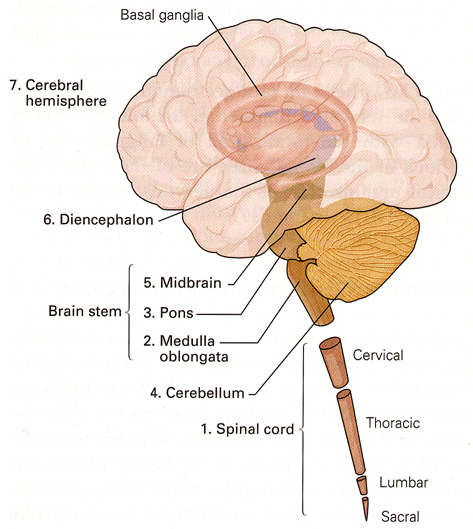 Adapted from Haines, ‘Neuroanatomy, An atlas
of structures, sections and systrems,’ p.179. Copyright 2000, Lippicott Williams & Wilkins
4
CORTICO-SPINAL
TRACT
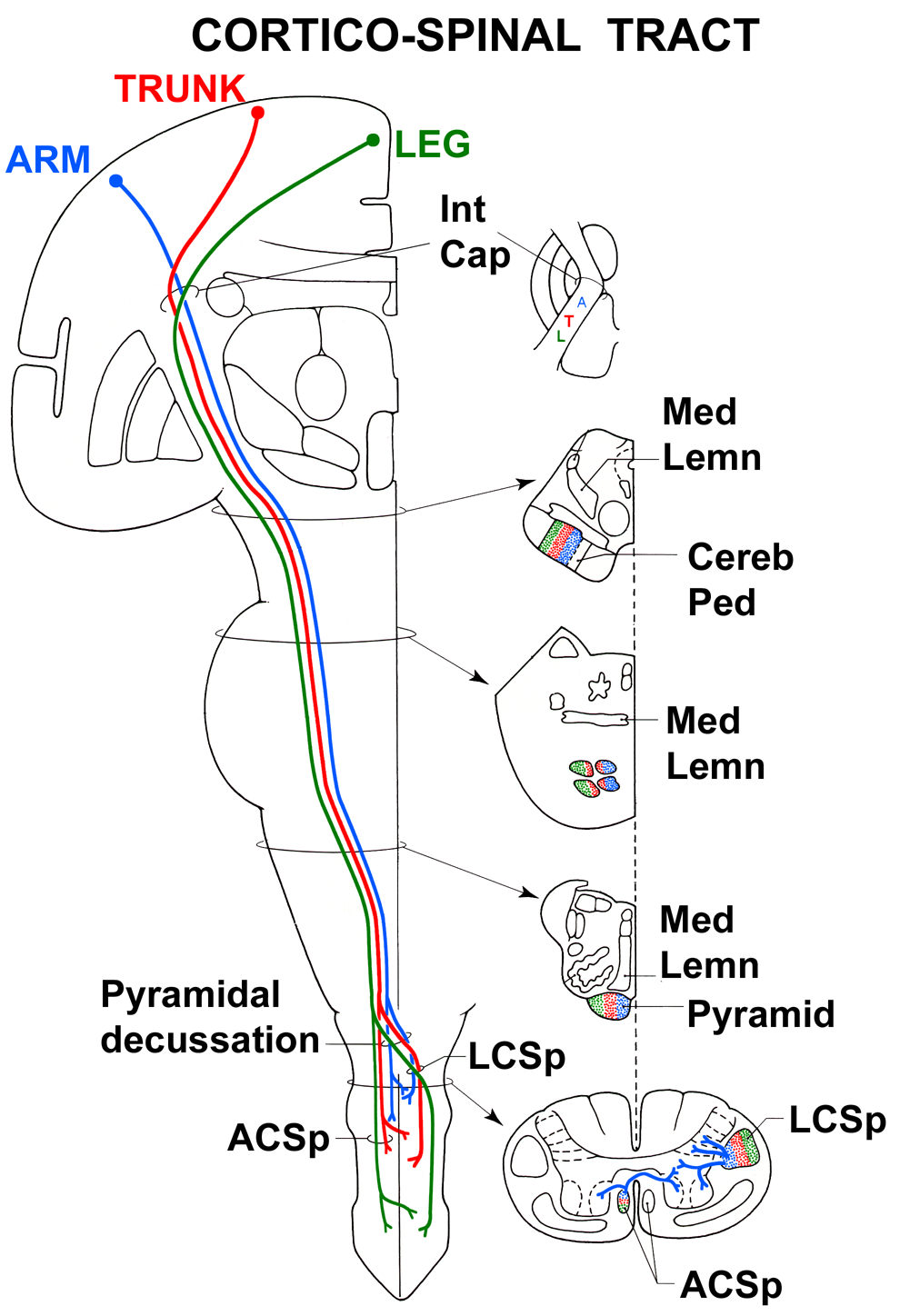 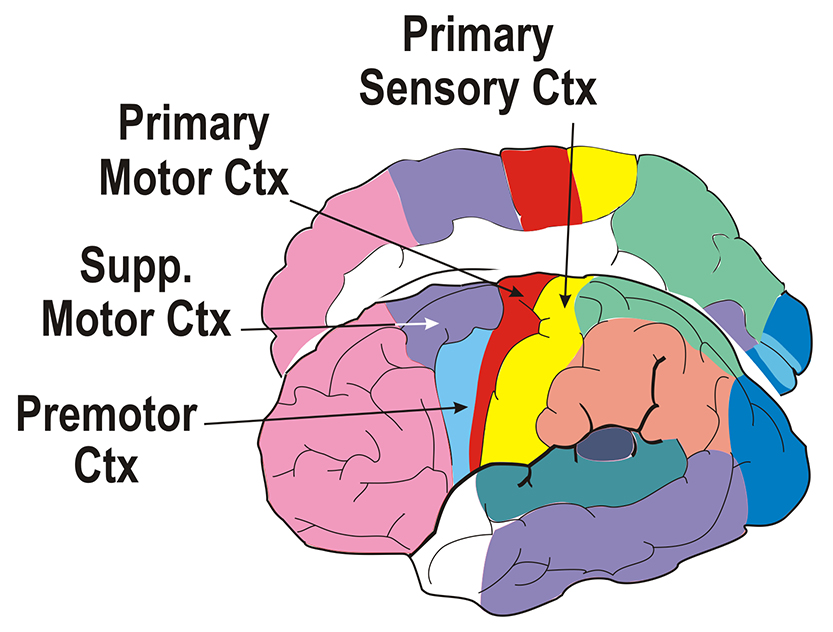 Arm Representation
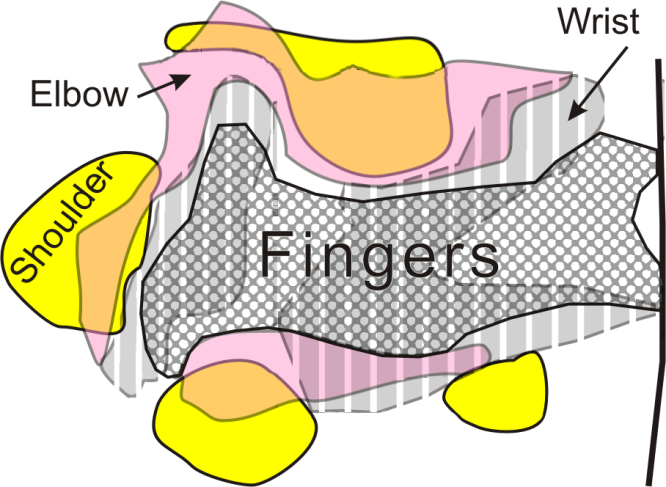 Adapted from Haines, ‘Neuroanatomy, An atlas
of structures, sections and systrems,’ p.181. Copyright 2000, Lippicott Williams & Wilkins
5
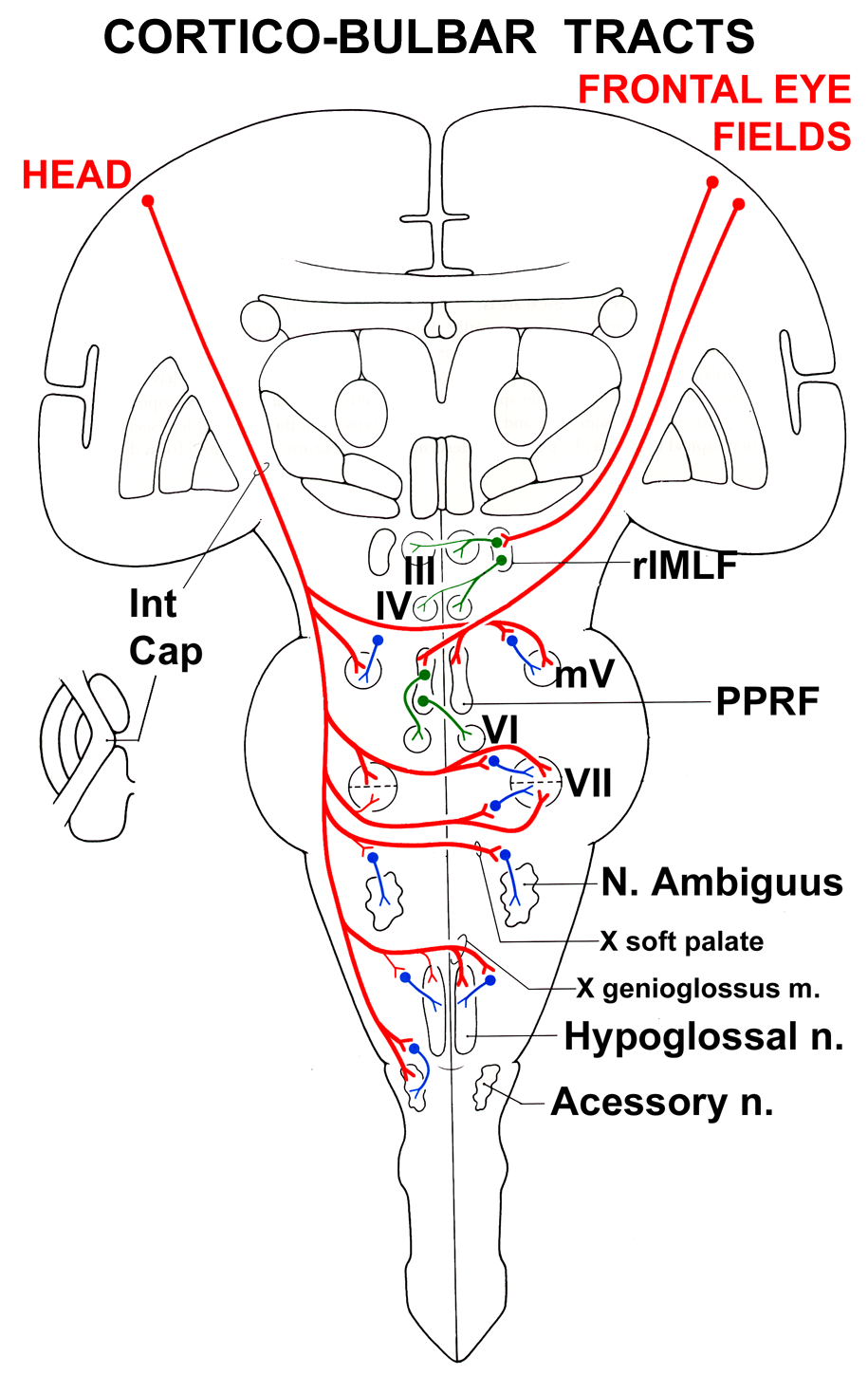 CORTICO-BULBAR
TRACTS
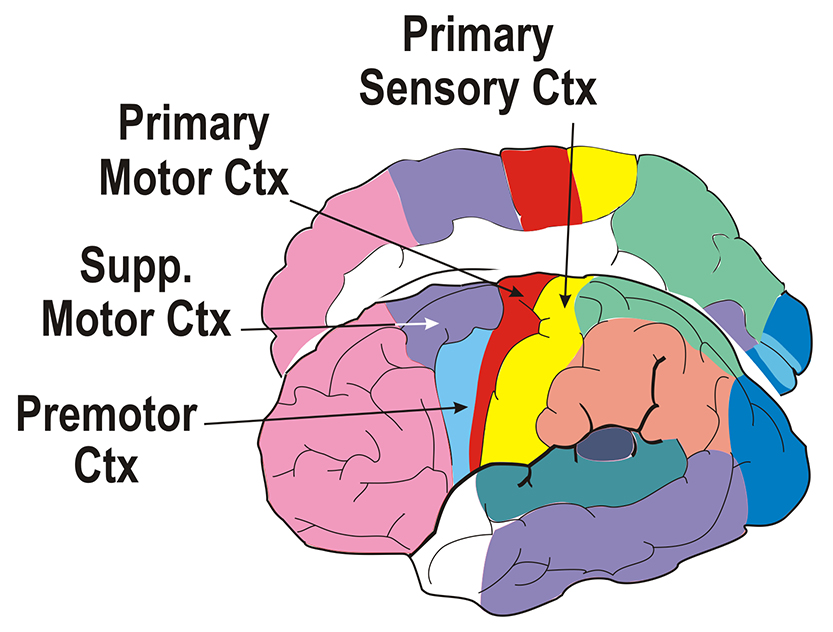 III-VI    bilateral
VII-XII  crossed, with small
            uncrossed components
XI         uncrossed
Adapted from Haines, ‘Neuroanatomy, An atlas of structures, sections and systrems,’ p.183. Copyright 2000, Lippicott Williams & Wilkins
6
CORTICO-SPINAL & CORTICO-BULBAR TRACTS
FUNCTIONS:  

Fast cortical motor signals encoding movement force and direction. 

Directed to brain stem & spinal interneurons and motor neurons, particularly those that control distal limb muscles & facial muscles.

Mediate ‘fractional’ movements.

More modest control of girdle and axial muscles.

Help to control muscle tone and reflexes.

Cortical control of brain stem & spinal sensory neurons to enhance sensory reporting during motor behaviors.
7
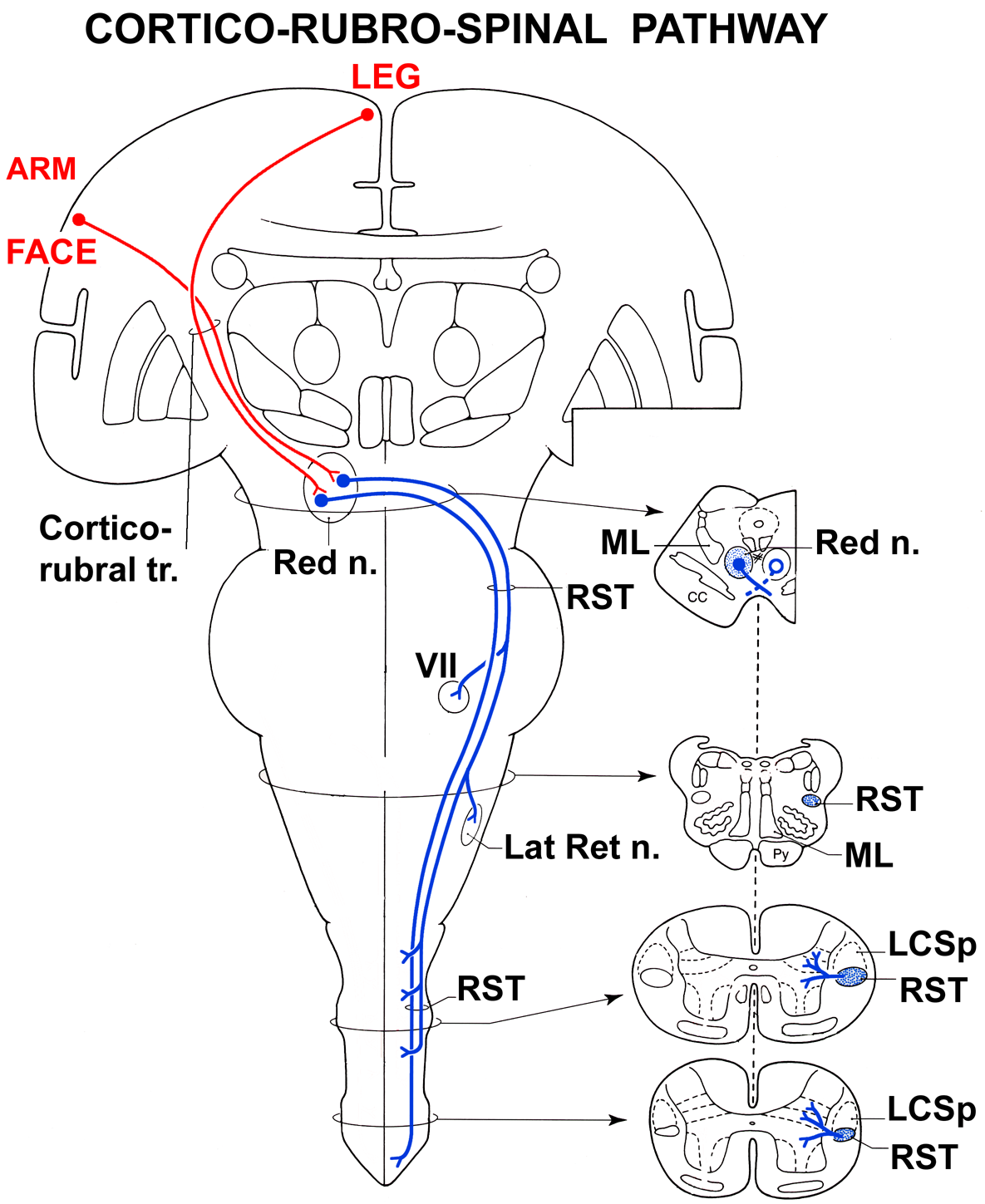 CORTICO-RUBRO-
SPINAL  PATHWAY
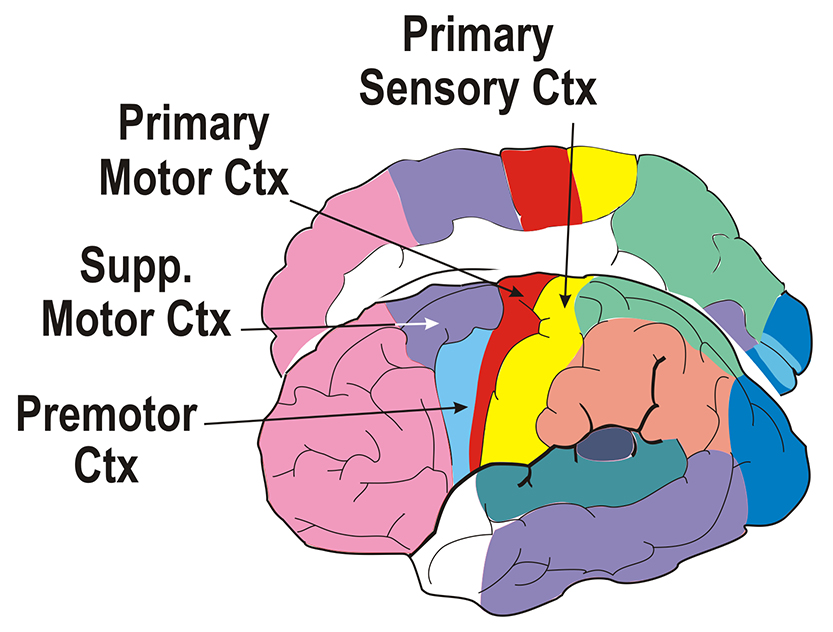 Adapted from Haines, ‘Neuroanatomy, An atlas of structures, sections and systrems,’ p.187. Copyright 2000, Lippicott Williams & Wilkins
8
CORTICO-RUBRO-SPINAL  PATHWAY
FUNCTIONS:  

Carries cortical motor signals to brain stem & spinal interneurons.

Assists the cortico-spinal tract, particularly for the upper limb, but it cannot provide fractional movements as it does not synapse on motor neurons.

Facilitates activity in flexor motor nuclei and inhibits activity in extensor motor nuclei.

Helps to control muscle tone and reflexes.
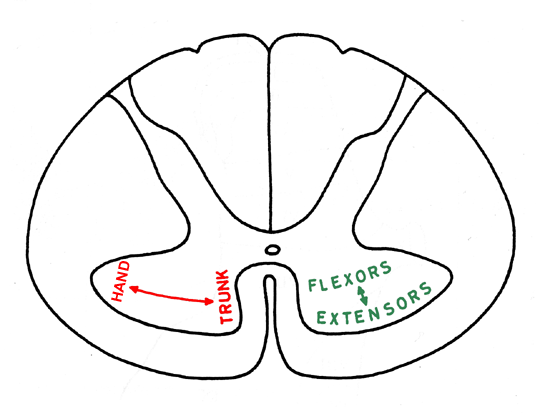 Lateral
Pathways
Medial
Pathways
9
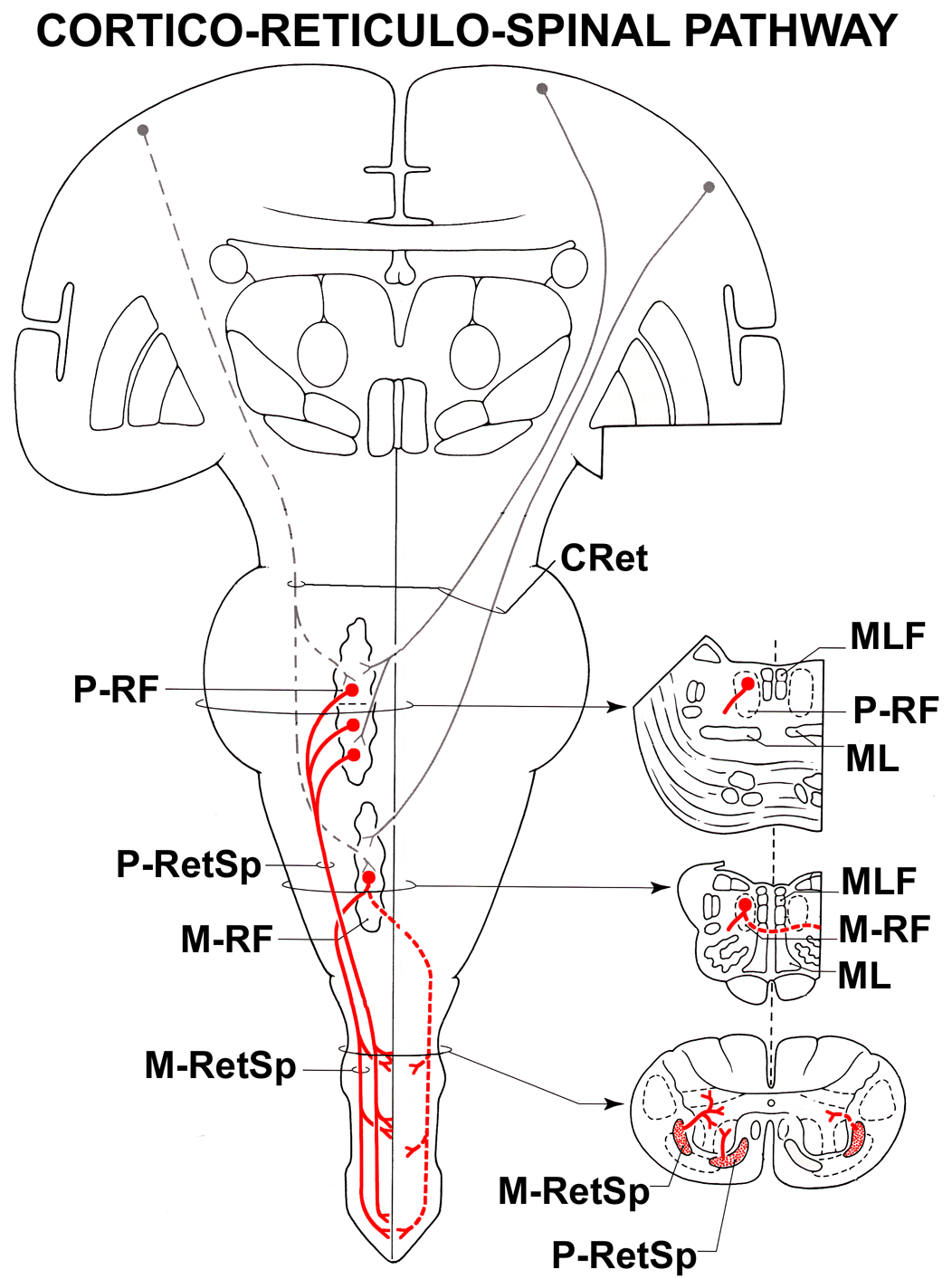 CORTICO-RETICULO-
SPINAL  PATHWAY
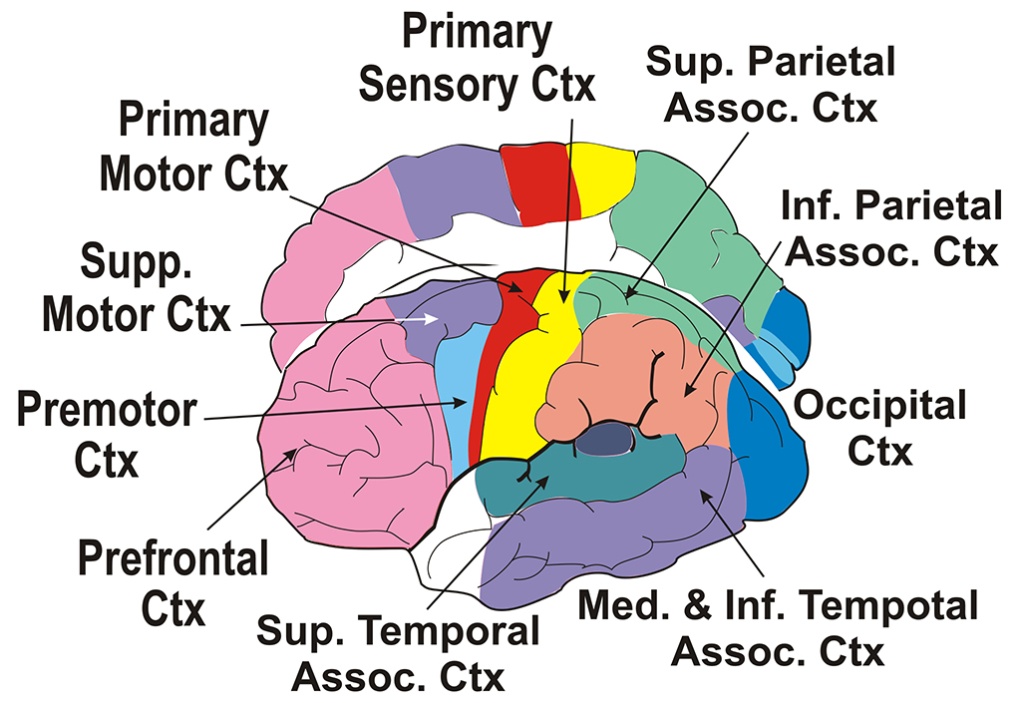 Adapted from Haines, ‘Neuroanatomy, An atlas of structures, sections and systrems,’ p.185. Copyright 2000, Lippicott Williams & Wilkins
10
CORTICO-RETICULO-SPINAL  PATHWAY
FUNCTIONS:  

Carries cortical motor signals for locomotion and adjustments of posture.

Acts mainly on ventral horn interneurons projecting to motor nuclei that control axial and proximal limb muscles. 

Pontine reticulo-spinal tract facilitates while medullary reticulo-spinal tract inhibits muscle contractions.

Helps to control muscle tone and reflexes.
11
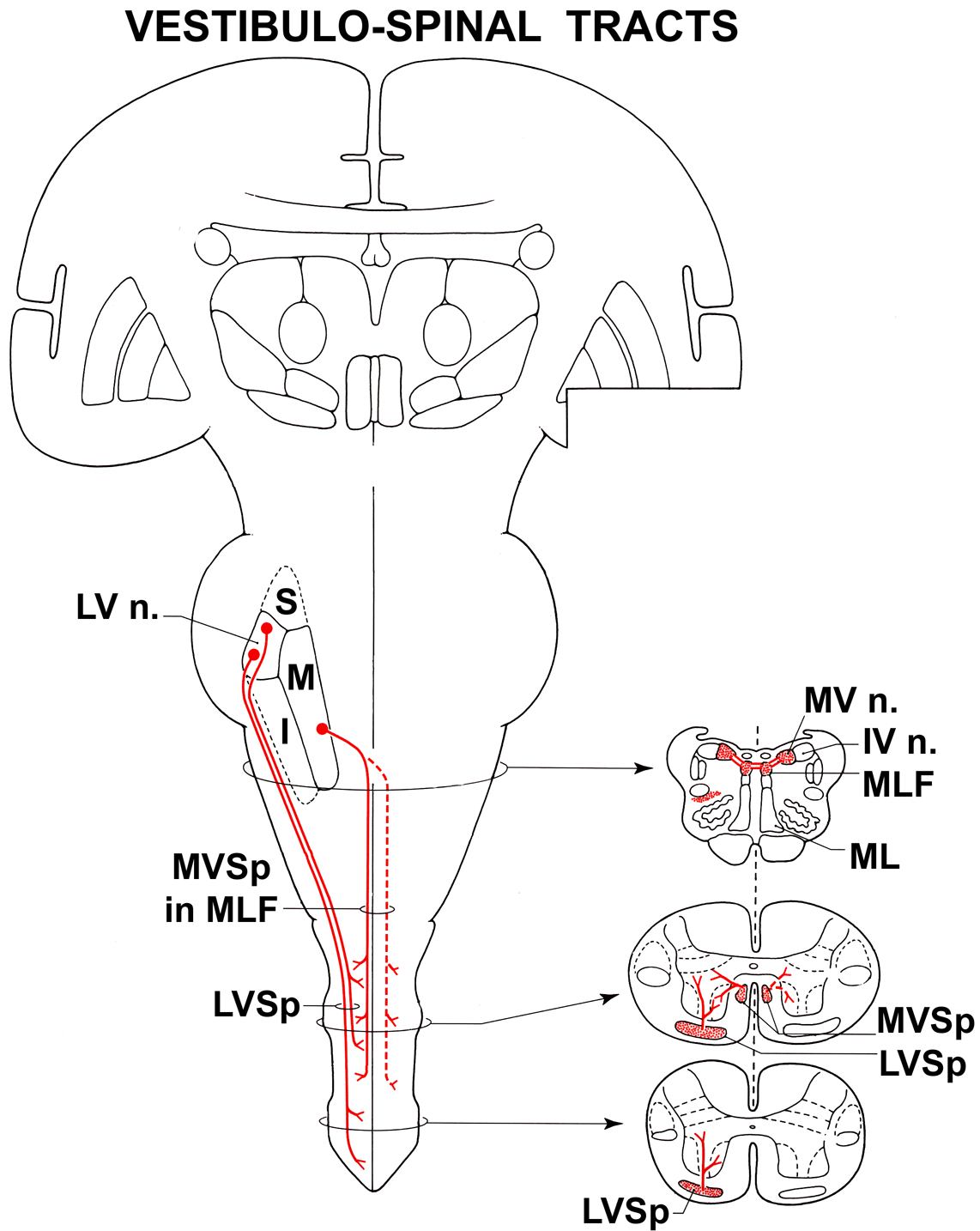 VESTIBULO-SPINAL
TRACTS
Adapted from Haines, ‘Neuroanatomy, An atlas of structures, sections and systrems,’ p.187. Copyright 2000, Lippicott Williams & Wilkins
12
VESTIBULO-SPINAL  TRACTS
FUNCTIONS:  

Carry postural adjustment signals for the head and body in response to changes in the position of the head.

Medial vestibulo-spinal tract acts on motor nuclei controlling muscles in the neck and proximally in the upper limbs.

Lateral vestibulo-spinal tract facilitates activity in motor nuclei controlling muscles in the limbs and trunk.

Helps to control muscle tone and reflexes.